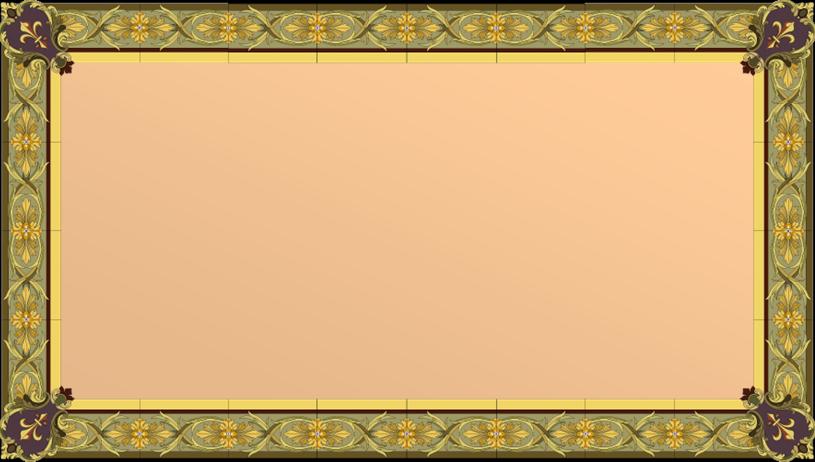 Поэтическая тетрадь
(по рассказу Виктора Драгунского «Друг детства»)
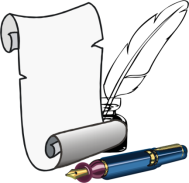 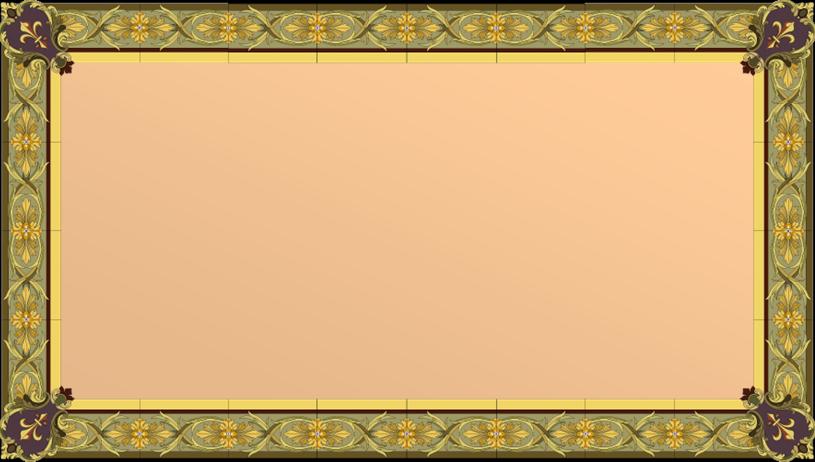 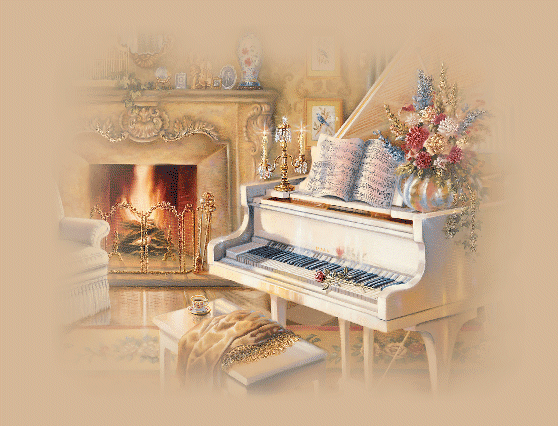 РОЯЛЬ
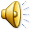 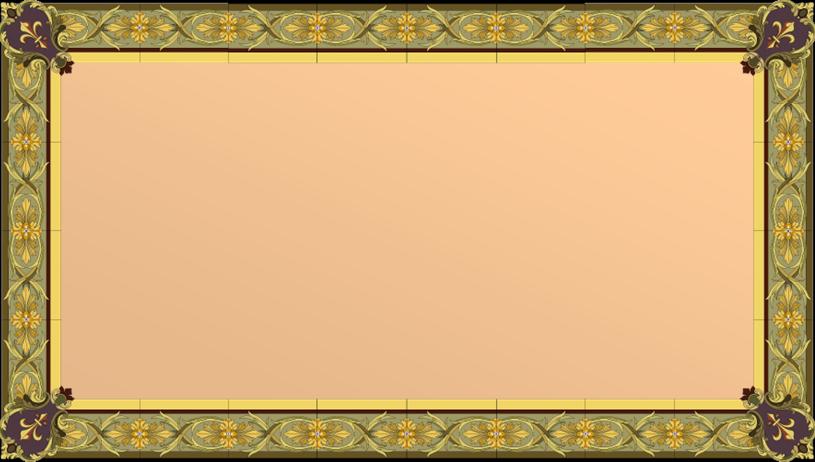 Мой конь
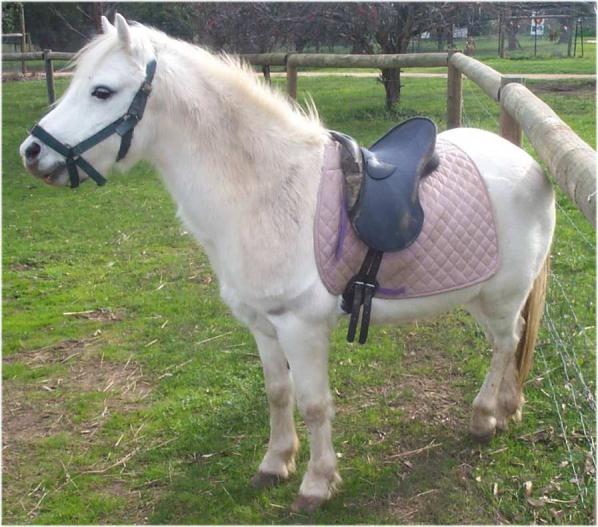 Я. Аким
Мне сегодня
В подарок
Коня принесли-
Вьётся грива
До самой земли.
Целый день я
От лошади
Не отходил,
На колёсах гулять
Выводил.
Говорят, уж темно,
Говорят, надо спать.
Без коня
Не ложусь я
В кровать.
Мать сказала:
Сынок.
Ты забыл впопыхах:
Ведь лошадки-то
Спят на ногах!
Становлюсь я
В обнимку
С любимым конём.
Может оба мы
Стоя
Уснём?
Конь, должно быть,
Заснул,
Я его стерегу,
Только сам задремать
Не могу.

Я тогда
За уздечку
Коня привязал
И, в постель залезая,
Сказал:
Спокойной ночи,
                               лошадка!
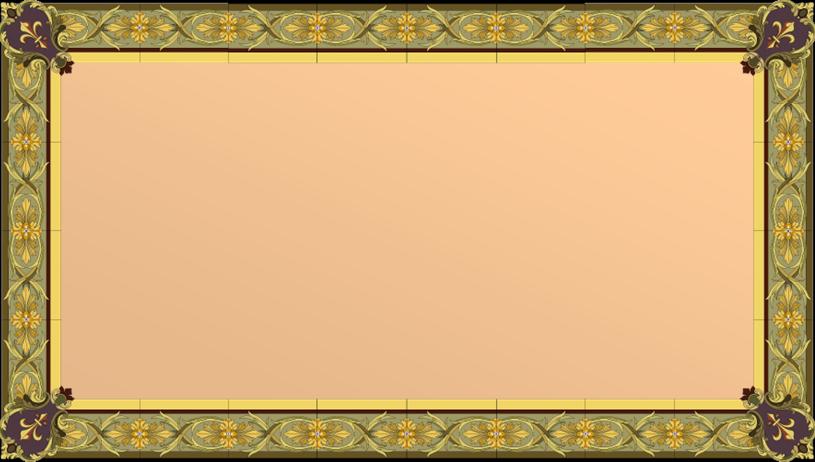 Из неповторяющихся букв сложите фамилию детского писателя.
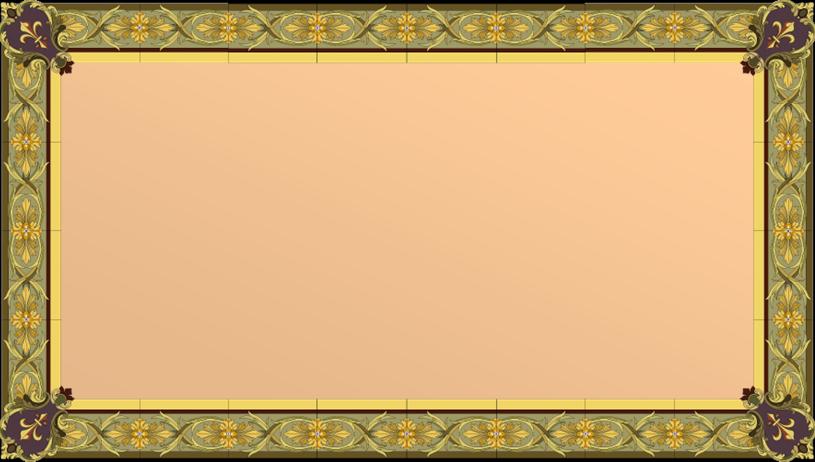 Драгунский
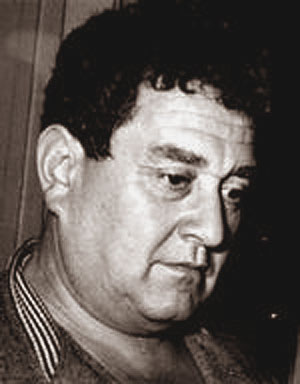 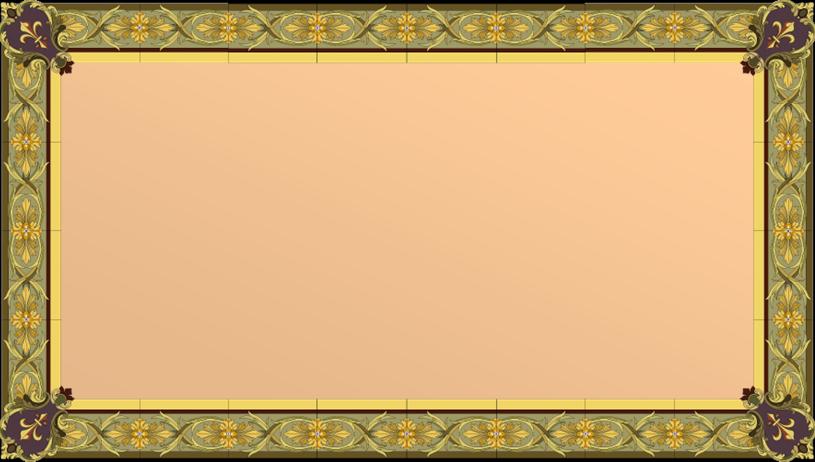 «Друг детства» с. 47
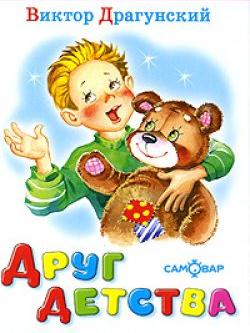 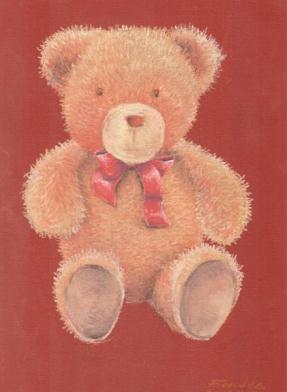 Кем хотел стать Денис?
Чем его привлекали эти занятия?
Можно ли назвать Дениса Кораблёва мечтателем?
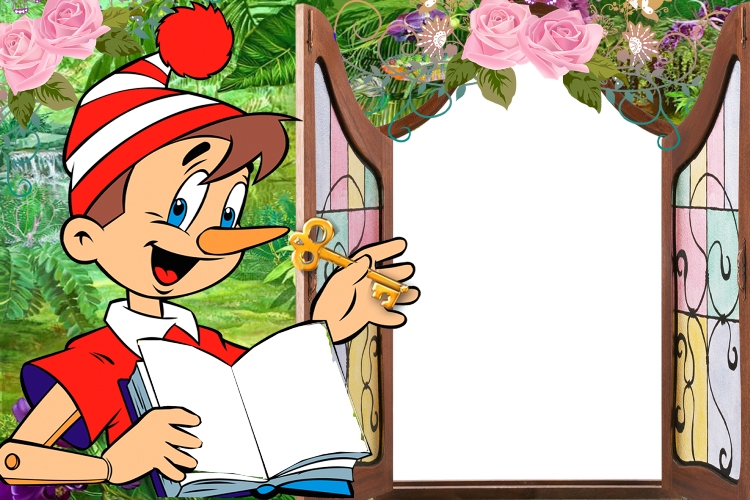 Физминутка«Буратино»
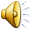 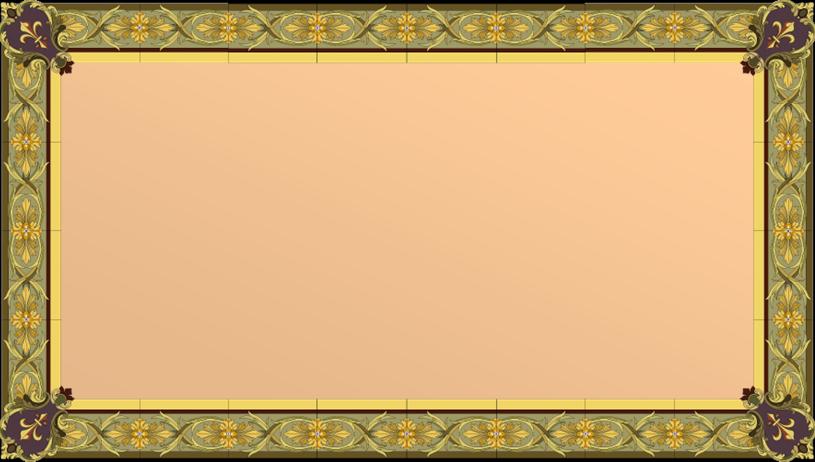 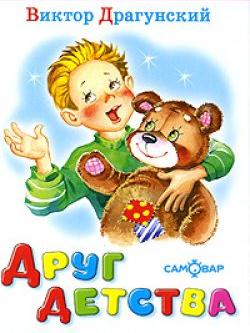